Most common usage problems
PhD dorina macovei
More than ever before, good writing is essential for success.
Simple, straightforward, and correct writing saves time, creates good faith, and prevents misunderstandings.
Today, we’ll concentrate on the correct part of this equation.
Which do you think are the most frequent errors that non-native speakers usually make?
Grammar and Usage
Lack of clarity
Redundancy (unnecessary words)
Problems with subject-verb agreement
Lack of parallel structure
Wrong verb tense
Mixed metaphors
Dangling modifiers
Misplaced modifiers
Incorrect idioms
Biased language (showing an unreasonable like or dislike for a person based on personal opinions)
Incorrect voice (active versus passive voice)
Sentences
 
Fragments (incomplete sentences)
Run-ons (two sentences run together)

Spelling 

Missing letters
Extra letters
Transposed letters
Incorrect plurals
Punctuation

Missing commas or extra commas
Missing or misused apostrophes
Misused exclamation marks
Misused semicolons
Capitalization
 
Proper nouns not capitalized
Errors in titles

Proofreading

Missing words
Most Common Grammar and Usage Errors
1.	Lack of clarity
Incorrect: Prehistoric people used many inorganic substances difficult to find at archaeological sites, which included clay and rock.
Correct: Prehistoric people used many inorganic substances, including clay and rock, which are difficult to find at archaeological sites.
Sentences can be confusing for many different reasons. In the previous example, too many phrases come between the pronoun and its antecedent. As a result, the pronoun reference gets confusing. This can happen even if the intervening material is logically related to the rest of the sentence, as is the case here.
Sentence construction is important too. 
•	One sentence – one complete thought. Don’t include too much into one sentence.
•	The more complex your ideas, the shorter and more simple your sentences should be.
•	Check that all parts of the sentence are logically related. Are they in the same tense, for example?
•	Reread your sentences to make sure all pronouns refer to their antecedents and are placed as close as possible to them.
•	Check that you have punctuated your sentences correctly.
2.	Redundancy (unnecessary words)
Incorrect: If you reread your work, you will find upon serious reconsideration that a great deal of repetition can be avoided by careful editing and revising and attentive reevaluation. Scrupulous editing can also help you make your writing less wordy.
Correct: If you reread your work, you will find that a great deal of repetition can be avoided by careful editing.
Long-winded writing may sound educated and impressive, but it actually turns off your audience because it wastes their time. Say what you need to say concisely.
Since your writing will be more intelligible, it will communicate its message directly.
3.	Problems with subject-verb agreement
Incorrect: Verbs has to agree with their subjects.
Correct: Verbs have to agree with their subjects.
Agreement means that sentence parts match, singular to singular and plural to plural. Since the subject verbs is plural, it takes a plural verb, agree.
4. Lack of parallel structure
Not parallel: To avoid getting hit by lightning, never seek protection under a tree, lying down on wet ground, or staying on a bike.
Parallel: To avoid getting hit by lightning, never seek protection under a tree, lie down on wet ground, or stay on a bike.
Parallel structure means putting ideas of the same rank in the same grammatical structure. Your writing (and speech) should have parallel words, phrases, and clauses.
Parallel words share the same part of speech (such as nouns, adjectives, or verbs) and tense (if the words are verbs).
Parallel phrases create an underlying rhythm in your speech and writing.
Parallel clauses also give your writing balance.
5. Wrong verb tense
Incorrect: President John Quincy Adams owns a pet alligator, which he kept in the East Room of the White House.
Correct: President John Quincy Adams owned a pet alligator, which he kept in the East Room of the White House.
6. Mixed metaphors (idioms)
6. Mixed metaphors
A face din țânțar armăsar/To make a mountain out of a molehill
Incorrect: Take the bull by the toe.
Correct:  Take the bull by the horns.
Metaphors are figures of speech that compare two unlike things to explain the less familiar object. When used correctly, metaphors make your writing more descriptive and precise. In most instances, metaphors use words for more than their literal meaning. Here, for example, we’re not literally talking about grabbing a bull by the horns; rather, we’re figuratively talking about seizing an opportunity.
7. Dangling modifiers
Incorrect: Flying over the countryside, cars and houses looked like toys.
Correct: As we flew over the countryside, cars and houses looked like toys.
A modifier is a word or phrase that describe a subject, verb, or object. (To “modify” is to qualify the meaning.). The modifier is said to “dangle” when the word it modifies has been left out of the sentence. Dangling modifiers confuse your readers and obscure your meaning because the sentence doesn’t make sense.
Correct a dangling modifier by adding the word or words that have been left out. Here, the subject we was added and flying was changed to flew so the sentence makes sense.
And while we’re dangling, let’s look at dangling participles.
A participle is a verb ending in -ing.

It is dangling when the subject of the participle and the subject of the sentence don’t agree:
Incorrect: Rushing to finish the paper, Bob’s printer broke.
(The subject is Bob’s printer, but the printer isn’t doing the rushing). 

Correct: While Bob was rushing to finish the paper, his printer broke.
8. Misplaced modifiers
Incorrect: My parents bought a kitten for my sister they call Paws.
Correct: My parents bought a kitten they call Paws for my sister.
A misplaced modifier is a phrase, clause, or word placed too far from the noun or pronoun it describes.
As a result, the sentence fails to convey your exact meaning. As this sentence is written, it means that the sister, not the kitten, is named Paws. That’s because the modifier they call Paws is in the wrong place in the sentence. To correct a misplaced modifier, move the modifier as close as possible to the word or phrase it describes.
9. Incorrect prepositions(examples)
10. Biased language
Incorrect: That old geezer is taking my parking space!
Correct: That man is taking my parking space!
Avoid language that denigrates people because of their age, gender, race, or physical condition. This is especially crucial in business, where such language could result in a lawsuit.

Geezer - a man, often old or unusual in some way
11. Incorrect voice (active vs passive voice)
Passive voice: The meeting was attended by the executive.
Active voice: The executive attended the meeting.
A verb is active when the subject performs the action. A verb is passive when its action is performed upon the subject.
The active voice is clearer and more concise than the passive voice.
Even though the active voice is stronger than the passive voice, you should use the passive voice in these two situations:

To avoid placing blame (“A mistake was made” rather than “You made a mistake.”)
To avoid identifying the doer of the action (“The letter was sent” rather than “Nicole sent the letter.”)
Most Common Sentence Errors12. Fragments (incomplete sentences)
Fragment: If you want to be clearly understood.
Correct: Don’t write sentence fragments if you want to be clearly understood.
Every sentence must have three things:
A subject: the “doer” of the action. The subject will be a noun or pronoun.
A verb: what the subject does.
A complete thought.
The fragment in this example is missing a subject and a verb. As a result, the group of words does not express a complete thought.
13. Run-ons (two sentences run together)
Run-on: Daddy longlegs spiders are more poisonous than black widows, daddy longlegs spiders cannot bite humans because their jaws won’t open wide enough.
Correct: Daddy longlegs spiders are more poisonous than black widows, but daddy longlegs spiders cannot bite humans because their jaws won’t open wide enough.
or 
Daddy longlegs spiders are more poisonous than black widows; however, daddy longlegs cannot bite humans because their jaws won’t open wide enough.
A run-on sentence occurs when two complete sentences (“independent clauses”) are incorrectly joined. Sentences can only be joined with a coordinating conjunction (and, but, or, nor, for, so, yet) or a semicolon.
Most Common Spelling Errors
Words are often misspelled because they are mispronounced. The three most common mistakes are:
Dropping a letter or syllable when we say a word.
Adding an unnecessary letter when we say a word.
Mispronouncing a word and so misspelling it.
14. Missing letters
Here are some words that are frequently misspelled because the speaker drops a letter or syllable.
Accidentally: The word has five syllables; drop one and accidentally becomes accidently.
Category: Make sure to say that e as an e rather than an a to avoid the misspelling
catagory.
Cemetery: Cemetary is the result when the third e is pronounced as an a.

??? Which are the words that you frequently mispell? Write 3 of them.
15. Extra letters
Because of errors in pronunciation, spellers often insert an unnecessary vowel between two letters. 
Athlete: Often mispronounced as athalete, resulting in that unnecessary a.
Disastrous: The word ends up with disaster stuck in there: disasterous. What extra letter do you see?
Grievous ɡriː.vəs (causing great pain): Another common speech slip results in grieveous or grievious. No extra e or i, please.
Lightning: The bolt of electricity on a stormy night is often mispronounced and thus misspelled as lightening. 
Mischievous /ˈmɪs.tʃɪ.vəs/ (slightly bad): A surprising number of people mispronounce the word as mischievious, adding an extra i.
Perseverance: People often add an extra r, resulting in perserverance. Saying the word correctly will prevent this error.
Quick Tip
Long-time speakers and readers of English have learned basic connections between sounds and letter combinations that help them spell a large number of words. However, for historical reasons, certain combinations of letters are not always pronounced in the same way. For example, ough can be pronounced differently as in
Thought
Bough (bau) - a large branch of a tree
Through
Drought
16. Transposed lettersMispronunciation can also result in scrambled letters. Here are some words especially prone to switched letters.Classwork. Consult a dictionary for their pronunciation:
Gauge - /ɡeɪdʒ/ - to calculate an amount, especially by using a measuring device
Bureaucrat - /ˈbjʊə.rə.kræt/
Entrepreneur -  /ˌɒn.trə.prəˈnɜːr/
Khaki - /ˈkɑː.ki/
Lingerie - /ˈlɒn.ʒər.i/
Mileage - /ˈmaɪ.lɪdʒ/ - the distance that a vehicle has travelled
Resuscitate - /rɪˈsʌs.ɪ.teɪt/
18. Errors in confusing word pairs (such as weather/whether)
Some words in English have the same spelling and pronunciation but different meanings, such as bear/bear.
We also have words with the same pronunciation but different spellings and meanings, such as coarse/course. 
Distinguishing between these confusing words is crucial because it helps you write exactly what you mean.
Below are some of the most often misspelled words.
air: atmosphere  				There’s no air in a vacuum.
err: make a mistake   		To err is human.

a lot: many   					A lot of people are absent from work today.
allot: divide  				 	Allot the prizes equally among all guests, please.

all together: all at one time  The students spoke all together.
altogether: completely  		The job is altogether complete.

allowed: given permission	You are allowed to vote for the candidate of your choice.
aloud: out loud, verbally		Don’t say it aloud. Don’t even think it quietly.

already: previously			We have already packed.
all ready: prepared			The coleslaw is all ready to serve.
are: plural verb			Brains are an asset (valuable skill), if you hide them 
our: belonging to us	There’s someone in the corner of our living room.

ascent: to move up		She made a quick ascent up the corporate ladder!
assent: to agree			I assent to your plan.

bare: undressed			You can find a lot of bare people in nudist camps.
bare: plain			Just take the bare essentials when you go camping.

bear: animal					Look at the bear!
bear: carry, hold		I bear no grudges (a strong feeling of anger)

base: the bottom part of an object, the plate in baseball, morally low 	The vase has a wide base.
																The criminal is base and corrupt.
bass: the lowest male voice, a type of fish, a musical instrument		He sings bass. We caught a striped bass. 									She plays the bass in the orchestra.
board: a slab of wood   		The karate master cut the board with his bare hand.
board: a group of directors 	The school board meets the first Tuesday of every month.
bored: not interested  		The movie bored us so we left early.



born: native   				Born free  taxed to death.
borne: endured   				Fortunato had borne his insults the best he could.

bore: tiresome person   		What a bore he is!
boar: male pig   				They found a boar in the woods.

brake: a device for slowing a vehicle					Use the car brake!
break: to crack or destroy								Don’t break my back.



breadth: measurement						The desk has a breadth of more than 6 feet
breath: inhale and exhale						She has bad breath.
conscience: moral sense   	Your conscience helps you distinguish right from wrong.
conscious: awake   			Being conscious: that annoying time between naps.

cheep: what a bird says		“Cheep,” said the bird.
cheap: not expensive			Talk is cheap because supply exceeds demand.

deer: animal					The deer sneered at the hunter.
dear: beloved					“You are my dear,” the man said to his wife.

draft: breeze					What’s causing that draft on my neck?
draft: sketch					Life: A first draft, with no rewrites.
Most Common Punctuation ErrorsMissing commas or extra commas
Incorrect: Avoid commas, that are not necessary.
Correct: Avoid commas that are not necessary.
Have you ever been advised to “add commas where you would take a breath”? Sometimes this advice works—but sometimes it doesn’t. It’s especially dangerous when you’ve gone over and over your writing.
20. Missing or misused apostrophes
Incorrect: Save the apostrophe for it’s proper use and omit it where its’ not needed.
Correct: Save the apostrophe for its proper use and omit it where it’s not needed.
The apostrophe (’) is used in three ways: to show possession (ownership), to show plural forms, and to show contractions (where a letter or number has been omitted). The following chart shows how its, it’s, and its’ are used:
21. Misused exclamation marks
Incorrect: Of all U.S. presidents, none lived to be older than John Adams, who died at the age of 91!
Correct: Of all U.S. presidents, none lived to be older than John Adams, who died at the age of 91.
Never overuse exclamation marks. Instead of using exclamation marks, convey emphasis through careful, vivid word choice. Exclamation marks create an excessive tone that often undercuts your point.
22. Misused semicolons
Incorrect: Use the semicolon correctly always use it where it is appropriate; and never where it is not suitable.
Correct: Use the semicolon correctly; always use it where it is appropriate, and never where it is not suitable.
A semicolon has two primary uses: to separate two complete sentences (“independent clauses”) whose ideas are closely related or to separate clauses that contain a comma.
24. Errors in titles
Incorrect: The Wind In The Willows
Correct: The Wind in the Willows
Capitalize the major words in titles of books, plays, movies, newspapers, and magazines.
Do not capitalize the articles: a, an, the.
Do not capitalize prepositions: at, by, for, of, in, up, on, so, on, to, etc.
Do not capitalize conjunctions: and, as, but, if, or, nor.
Most Common Proofreading Errors25. Missing words
Incorrect: Proofread carefully to see if you have any words out.
Correct: Proofread carefully to see if you have left any words out.
This is a simple rule, but many people run out of time before they can proofread a document. 
Always make the time to proofread your writing. And try to let your writing sit and “cool off” for a few hours. The errors will become much more obvious and easier to isolate.
How can you use the previous guidelines to improve your writing? Try these ideas:
Correct grammar and usage are vital for educated professionals.
Learn the rules of standard written English, but never let usage guidelines make your writing clumsy or obscure.
Track your writing errors and concentrate on correcting the ones you make most often.
Be patient. Learning the rules takes both time and effort. Remember that using standard grammar with confidence will help you build the credible image you want—and need.
A poem on English pronunciation
https://www.youtube.com/watch?v=Y-GDoVBlVeA
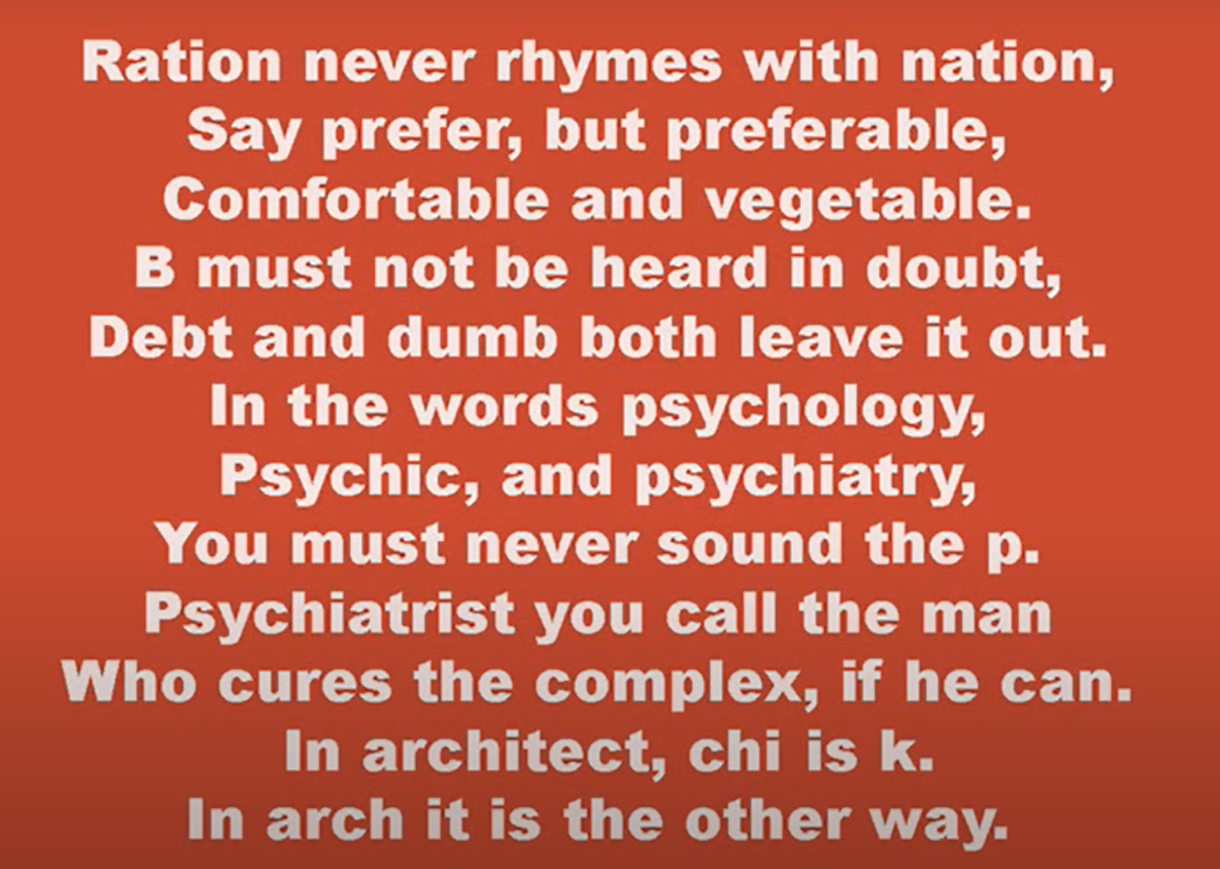 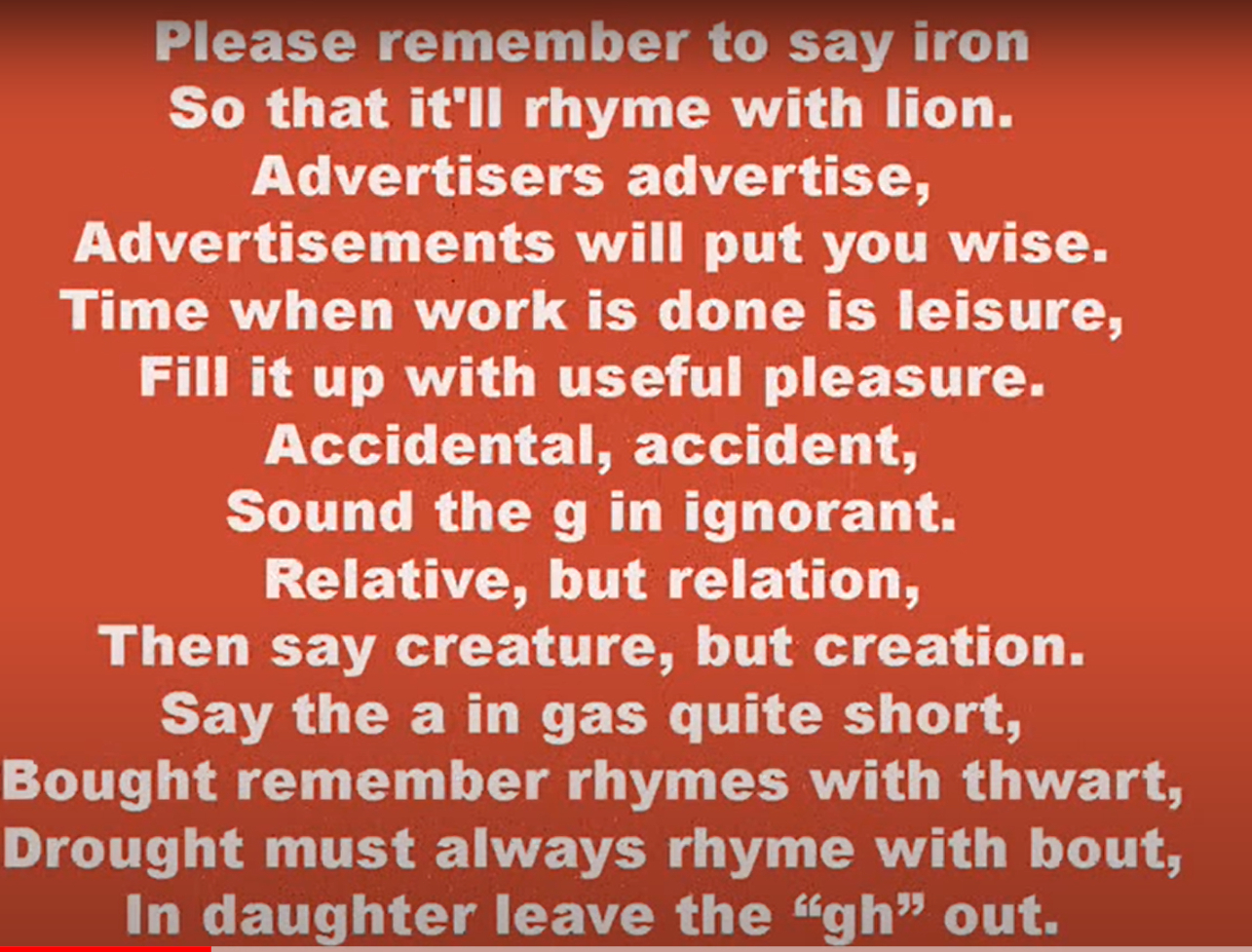 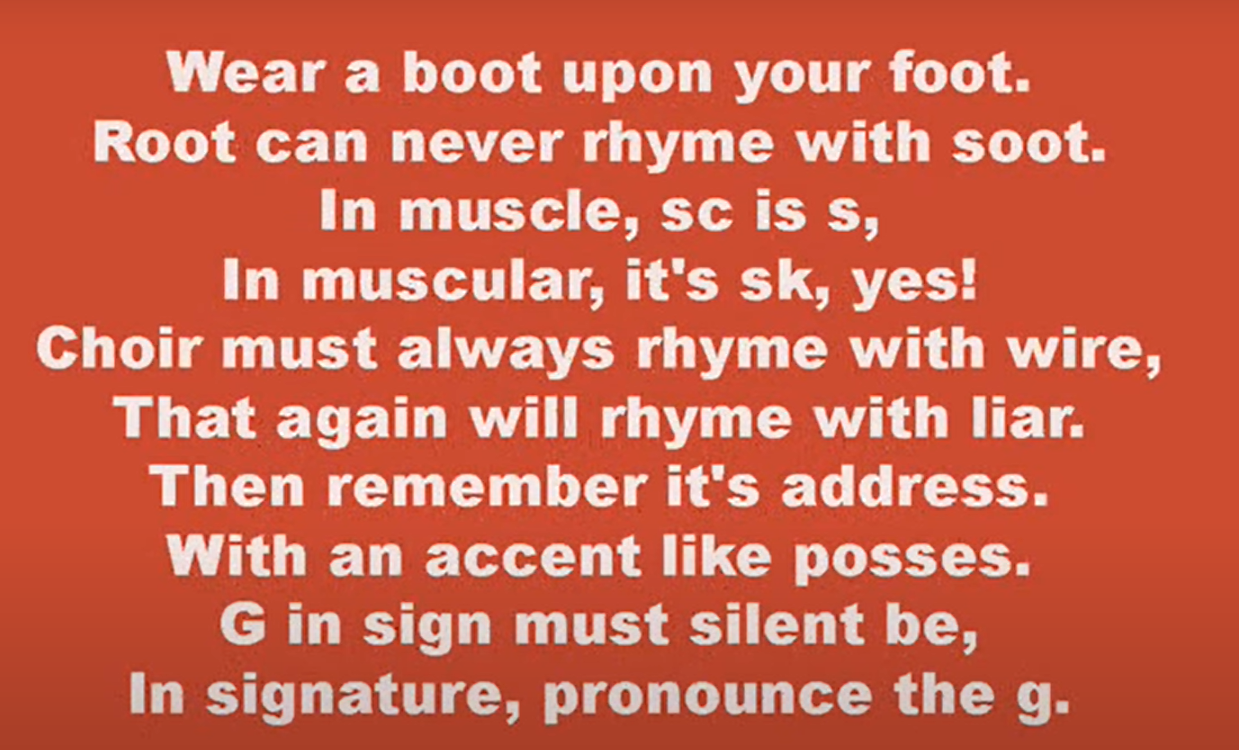 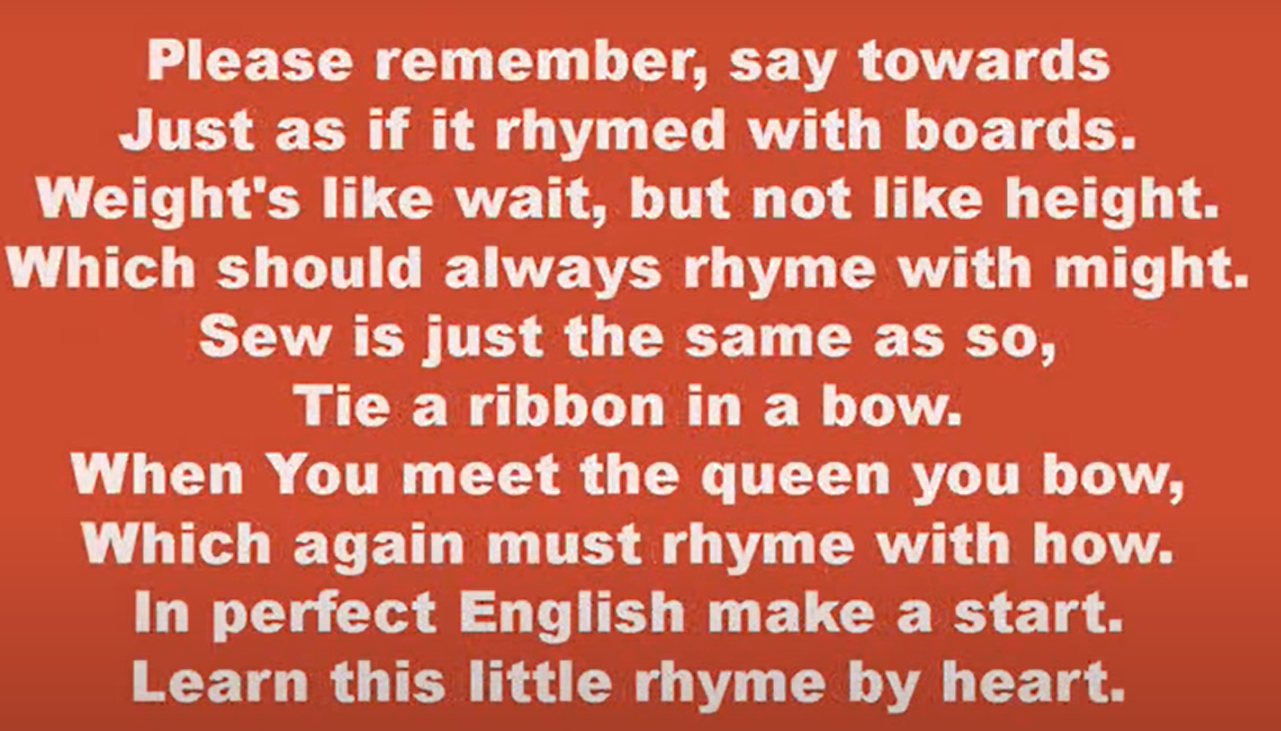 Homework
1. Make up 10 sentences using 10 phrases with prepositions (slide 19) 
2. Find/Select 10 confusing word pairs and illustrate their meanings in examples.
3. In perfect English make a start, learn the poem by heart!